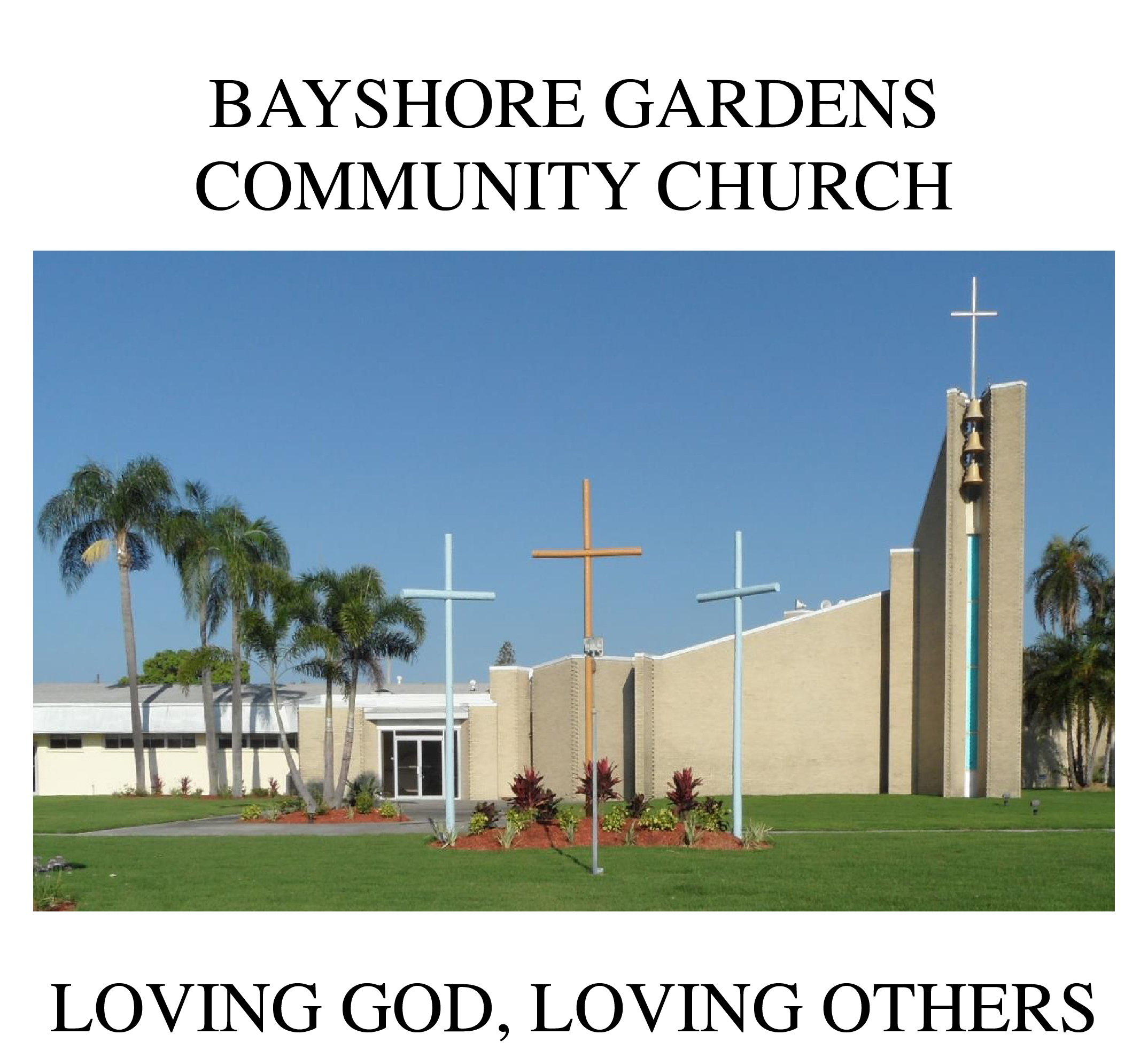 To all who are spiritually weary and seek rest; to all who are sad and long for comfort; to all who struggle and desire victory; to all who sin and need a Savior; to all who are strangers and want friendship; to all who hunger and thirst for something real and lasting; and to all who come here, this church opens wide her doors and offers welcome in the name of the Lord Jesus Christ
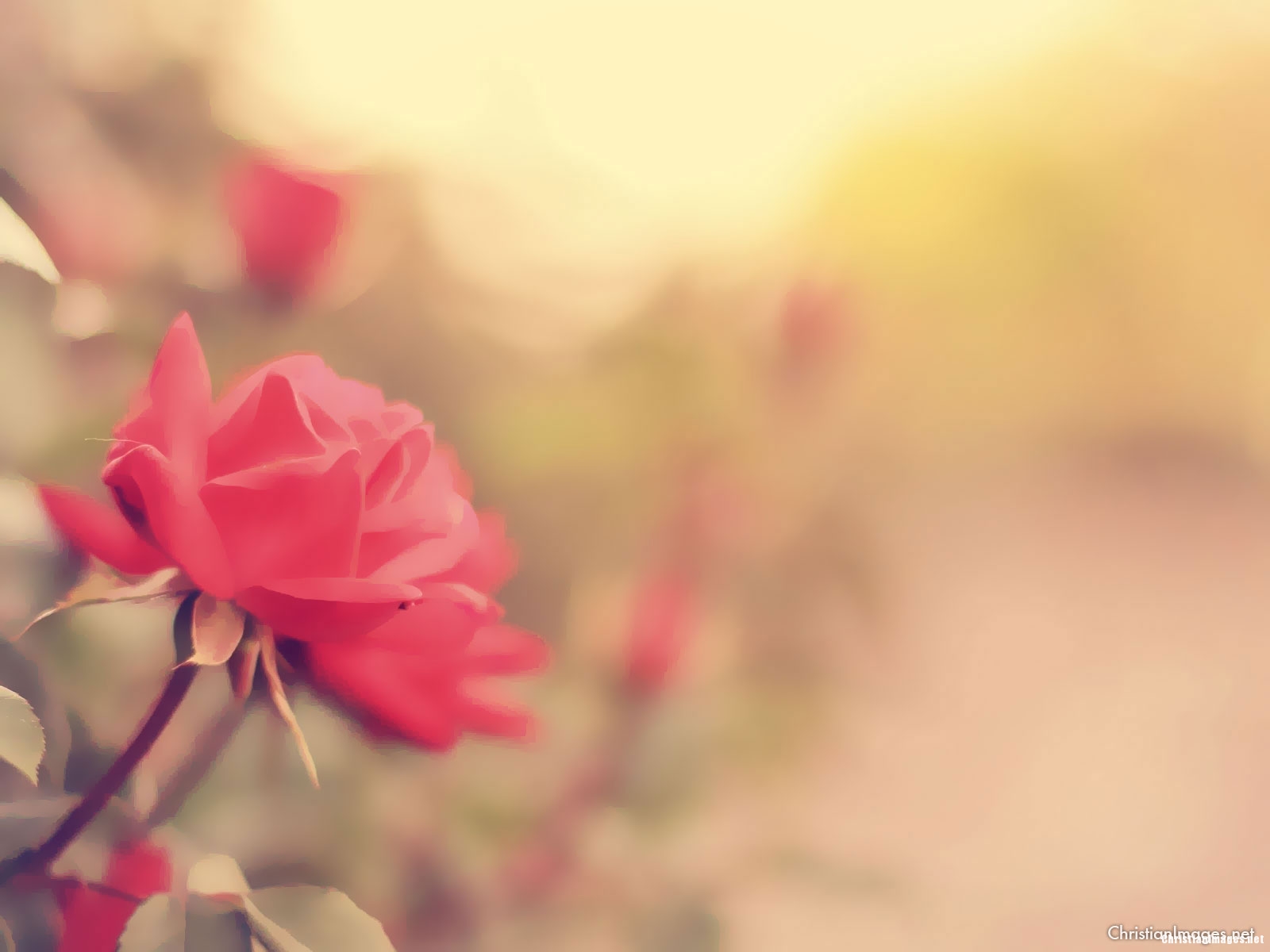 Please Silence Cell Phones At This Time
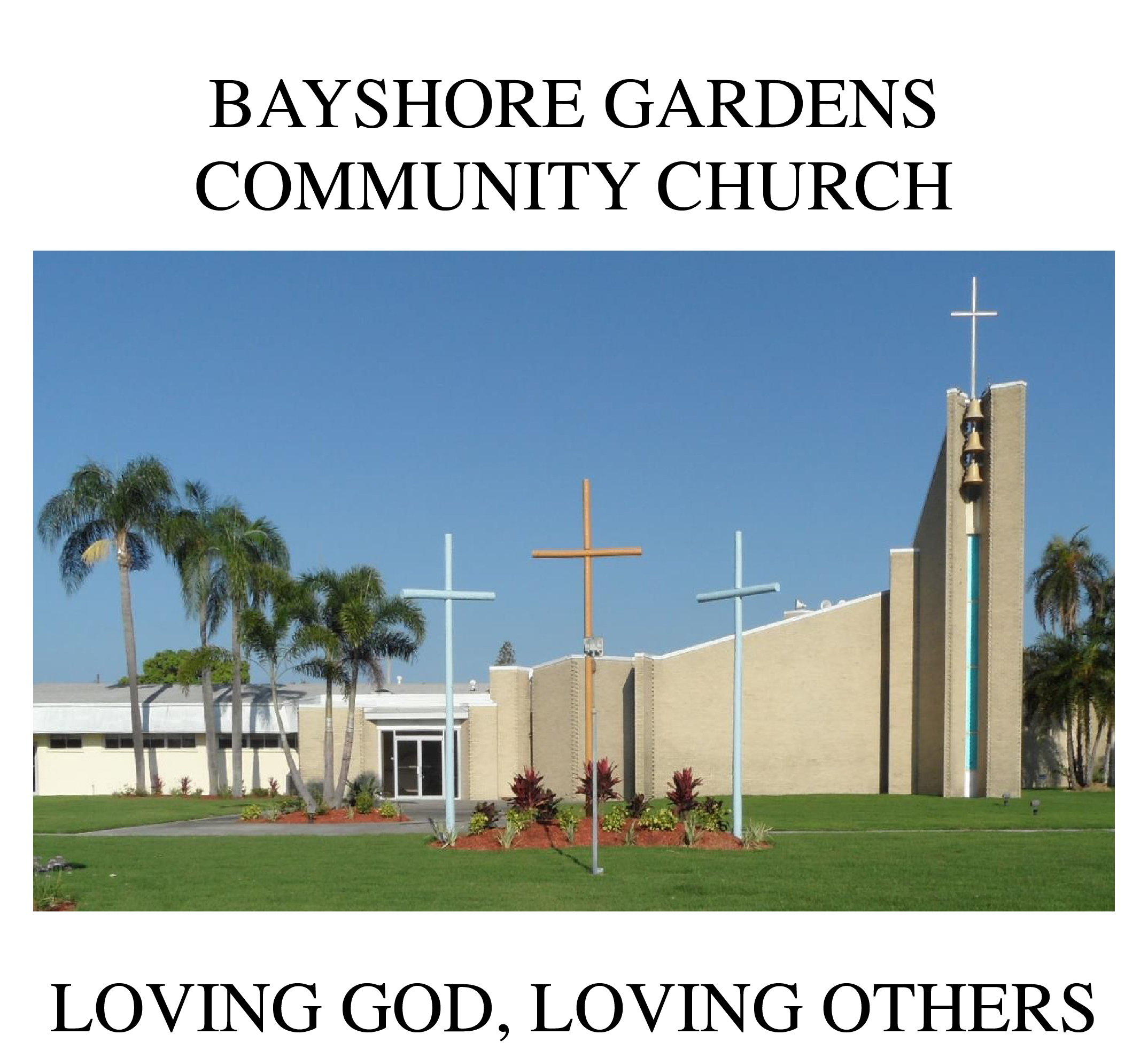 Trust and ObeyHymn # 571
When we walk with the Lord in the light of His Word,What a glory He sheds on our way!While we do His good willHe abides with us stillAnd with all who will trust and obey.
Trust and obey,for there’s no other wayTo be happy in Jesus,But to trust and obey.
Not a shadow can rise,not a cloud in the skies,But His smile quickly drives it away;Not a doubt nor a fear,Not a sigh nor a tear,Can abide while we trust and obey.
Trust and obey,for there’s no other wayTo be happy in Jesus,But to trust and obey.
Not a burden we bear,not a sorrow we share,But our toil he doth richly repay;Not a grief nor a loss,not a frown nor a cross,But is blest if we trust and obey.
Trust and obey,for there’s no other wayTo be happy in Jesus,But to trust and obey.
But we never can provethe delights of His loveUntil all on the altar we lay;For the favor He shows and the joy He bestowsAre for them who will trust and obey.
Trust and obey,for there’s no other wayTo be happy in Jesus,But to trust and obey.
Then in fellowship sweetwe will sit at His feet,Or we’ll walk by His side in the way;What He says we will do,Where He sends we will go—Never fear, only trust and obey.
Trust and obey,for there’s no other wayTo be happy in Jesus,But to trust and obey.
WELCOME
Call To Worship Isaiah 43:1-3, NIVDeacon David Smukala, Liturgist
Reader: Fear not, for I have redeemed you; I have summoned you by name; you are mine..
People:When you pass through the waters, I will be with you; and when you pass through the rivers, they will not sweep over you.
Reader: When you walk through the fire, you will not be burned; the flames will not set you ablaze. For I am the LORD, your God, the Holy One of Israel, your Savior.
Prayer of Confession
Reader: For self-righteousness that will not compromise,and from selfishness that gains by the manipulation of others,
People:forgive us, O God.
Reader: For the lust of money or power that drives us,
People:forgive us, O God.
Reader: For the arrogance and thoughtlessness that abuses your good creation,
People:forgive us, O God.
Reader: For trusting in the weapons of war and mistrusting the councils of peace,
People:forgive us, O God.
Reader: For hearing, believing, and speaking lies about others,
People:forgive us, O God.
Reader: For suspicions, assumptions and fears that stand in the way of reconciliation,
People:forgive us, O God.
Reader: For thoughts, words and deeds that encourage conflict, perpetuate racism and sexism, stereotypes,—for everything that contributes to oppression, evil, injustice, for all the things that dishonor you and separate us from you,
People:forgive us, O God. Lord, hear our prayers.
A moment for meditation and silent confession
Words of Assurance and Pardon of the Gospel Elder Roy Palk Liturgist
Liturgist: Hear these comforting words: If you repent and believe in God’s redeeming mercy, your sins are forgiven.Trust in God’s promises and begin anew your life with God and all people in the name of Jesus Christ.
Victory In JesusHymn # 353
I heard an old, old story,How a Savior came from gloryHow He gave His life on Calvary to save a wretch like me.
I heard about His groaning,of His precious blood’s atoning,Then I repented of my sins and won the victory.
O victory in Jesus,my Savior forever!He sought me and bo’t me with His redeeming blood. He loved me ere I knew Him,and all my love is due Him.He plunged me to victory beneath the cleansing flood.
I heard about His healing, of His cleansing power revealing,how He made the lame to walk again and caused the blind to see.
And then I cried “Dear Jesus,come and heal my broken spirit”And somehow Jesus came and bro’t to me the victory
O victory in Jesus,my Savior forever!He sought me and bo’t me with His redeeming blood. He loved me ere I knew Him,and all my love is due Him.He plunged me to victory beneath the cleansing flood.
I heard about a mansion,He has built for me in glory,and I heard about the streets of gold beyond the crystal sea
About the angels singing,and the old redemption story;And some sweet day I’ll sing up there the song of victory.
O victory in Jesus,my Savior forever!He sought me and bo’t me with His redeeming blood. He loved me ere I knew Him,and all my love is due Him.He plunged me to victory beneath the cleansing flood.
Amazing Grace (My Chains Are Gone) Chris Tomlin
Amazing graceHow sweet the soundThat saved a wretch like meI once was lost, but now I'm foundWas blind, but now I see
'Twas grace that taught my heart to fearAnd grace my fears relievedHow precious did that grace appearThe hour I first believed
My chains are goneI've been set freeMy God, my Savior has ransomed meAnd like a flood His mercy reignsUnending love, amazing grace
The Lord has promised good to meHis word my hope securesHe will my shield and portion beAs long as life endures
My chains are goneI've been set freeMy God, my Savior has ransomed meAnd like a flood His mercy reignsUnending love, amazing grace
The earth shall soon dissolve like snowThe sun forbear to shineBut God, Who called me here below,Will be forever mine.Will be forever mine.You are forever mine.
My chains are goneI've been set freeMy God, my Savior has ransomed meAnd like a flood His mercy reignsUnending love, amazing grace
Teaching MomentPastor Dustin
The Lord’s Prayer

OUR FATHER, WHO ART IN HEAVEN,
HALLOWED BE THY NAME.
THY KINGDOM COME, THY WILL BE DONE, 
ON EARTH AS IT IS IN HEAVEN.
GIVE US THIS DAY OUR DAILY BREAD,
AND FORGIVE US OUR DEBTS AS WE FORGIVE OUR DEBTORS;
AND LEAD US NOT INTO TEMPTATION 
BUT DELIVER US FROM EVIL.
FOR THINE IS THE KINGDOM,
AND THE POWER, AND THE GLORY FOREVER
AMEN
OFFERTORY
Offsite contributions can be made via Tithely.comthe instructions are on our website bayshoregardenscommunitychurch.comor checks can be mailed to6228 26th street westBradenton FL 34207
Doxology
Praise God 
from whom all blessings flow;
Praise Him, 
all creatures here below;
Praise Him 
above, ye heav’nly host;
Praise Father, 
Son, and Holy Ghost.
The Old Rugged Crosshymn # 327
On a hill far away stood an old rugged cross,the emblem of suff’ring and shameAnd I love that old cross, where the dearest and bestFor a world of lost sinners was slain
So I’ll cherish the old rugged cross,Till my trophies at last I lay down.I will cling to the old rugged cross,and exchange it someday for a crown
O the old rugged cross, so despised by the world,Has a wondrous attraction for me;For the dear Lamb of God left His glory aboveto bear it to dark Calvary
So I’ll cherish the old rugged cross,Till my trophies at last I lay down.I will cling to the old rugged cross,and exchange it someday for a crown
In the old rugged cross,stained with blood so divine,a wondrous beauty I see;For ‘twas on that old cross Jesus suffered and diedTo pardon and sanctify me
So I’ll cherish the old rugged cross,Till my trophies at last I lay down.I will cling to the old rugged cross,and exchange it someday for a crown
To the old rugged crossI will ever be trueIt’s shame and reproach gladly bear. Then He’ll call me someday to my home farawaywhere His glory forever I’ll share.
So I’ll cherish the old rugged cross,Till my trophies at last I lay down.I will cling to the old rugged cross,and exchange it someday for a crown
THE PASTORAL BENEDICTION

God has a plan for you and,
you are EXACTLY where God wants you to be.
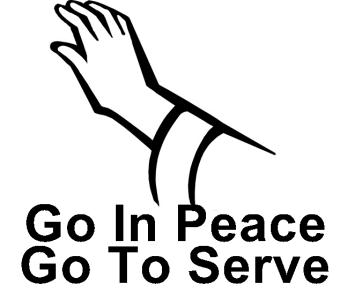